Doa Penjagaan Misi
Tuhan Bapa, Paderi Nguang Ung Soon dan Yii Hie Sing, misionari SCAC di UK, akan memimpin 16 orang dalam satu perjalanan misi jangka pendek ke Turki pada awal Oktober. Kami berdoa untuk penyertaan Tuhan bersama mereka semasa mereka melayani jemaat di Turki dan menginjil di sana. Kami berdoa
1/3
Doa Penjagaan Misi
supaya beberapa ahli kumpulan misi ini akan menjawab panggilan Tuhan untuk menjadi paderi dan misionari jangka panjang. Kami bersyukur bahawa seorang jemaat bernama Jerry telah mendedikasikan diri untuk pelayanan sepenuh waktu. Dia baru lulus dari seminari dan menyertai Gereja Methodist
2/3
Doa Penjagaan Misi
di UK. Kami berdoa agar dia dikuasai oleh Roh Kudus dan dipakai oleh Tuhan khususnya untuk membina jemaat berbahasa Inggeris. Dalam nama Tuhan Yesus Kristus, Amin.
3/3
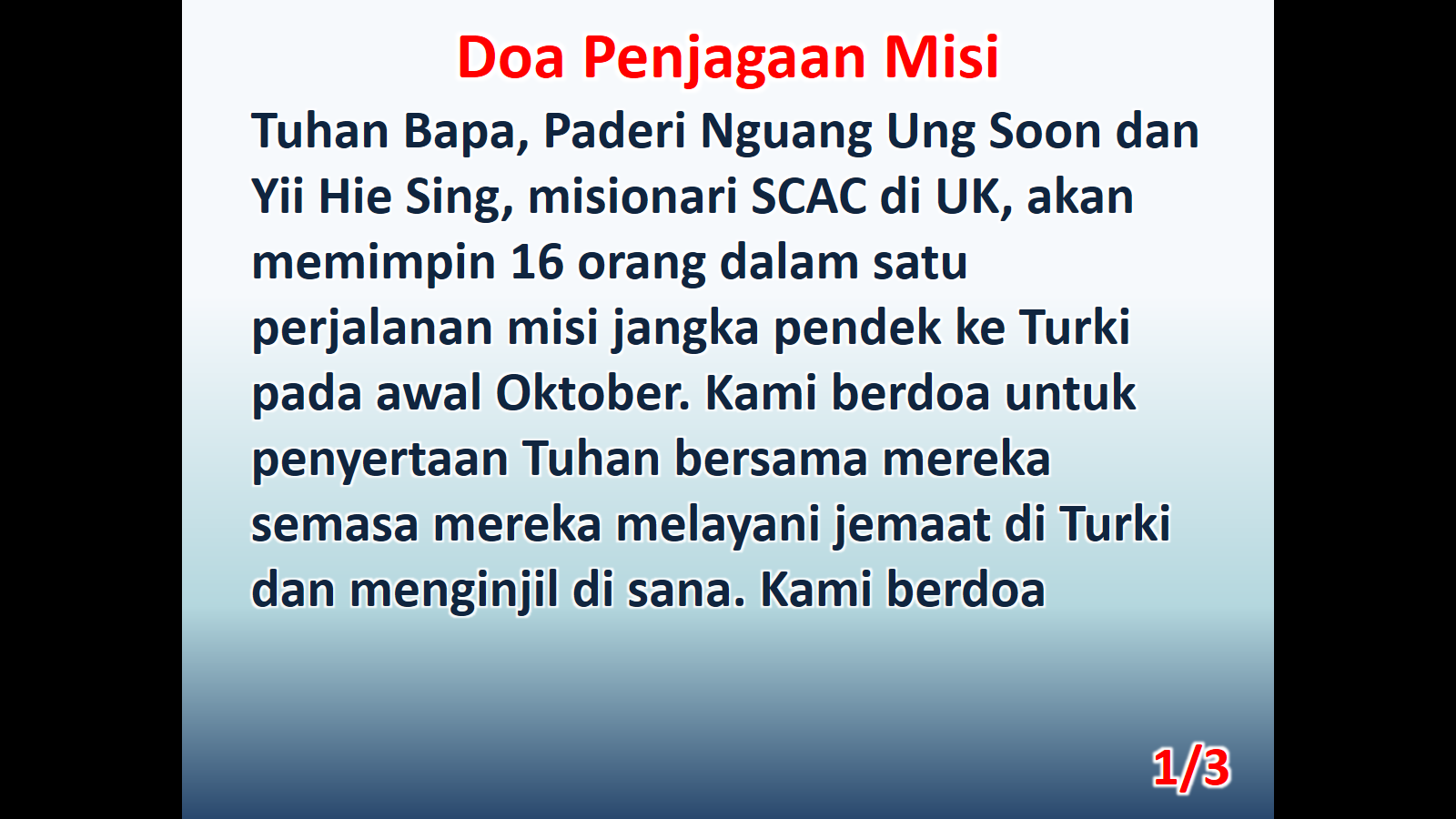 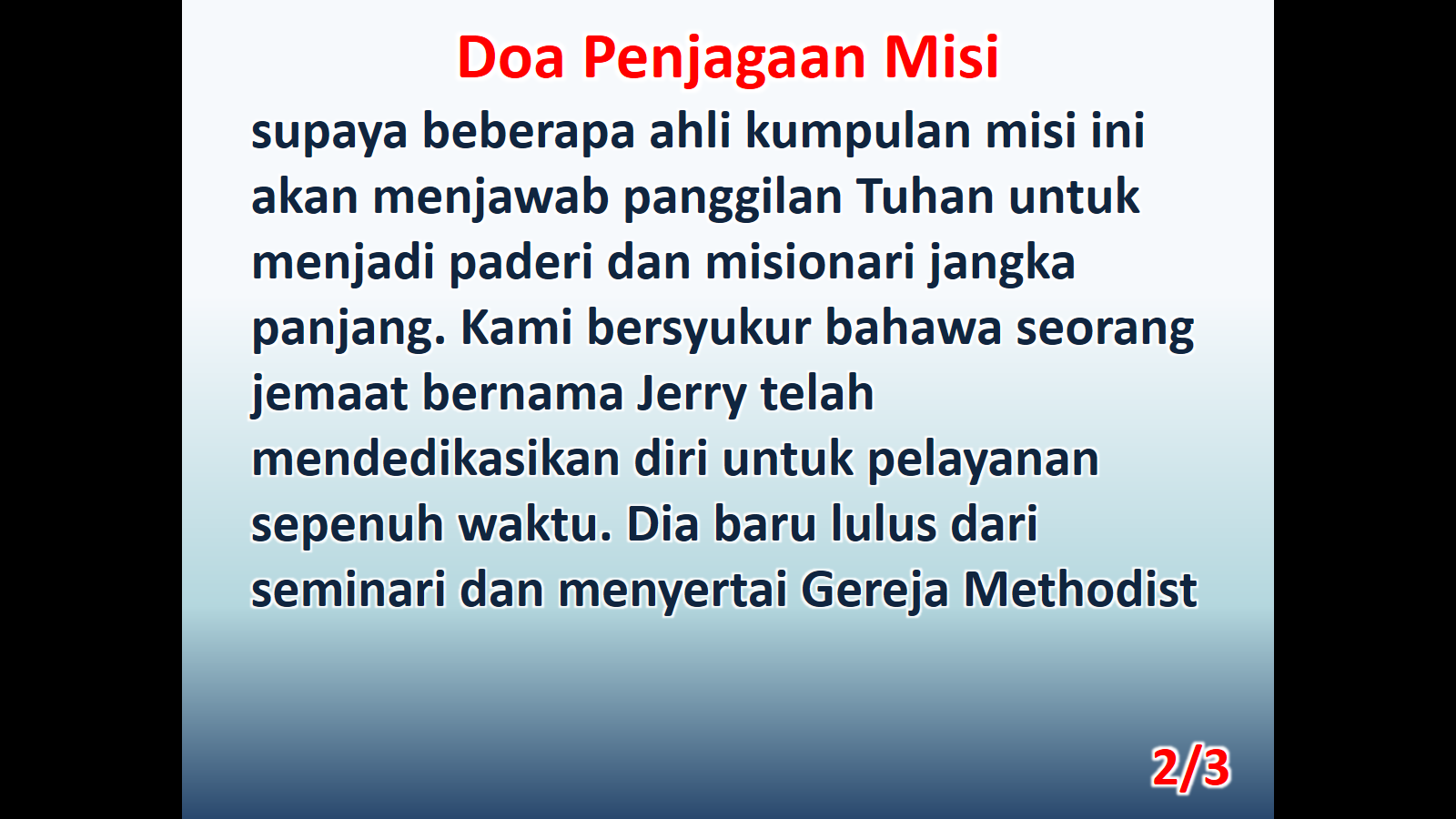 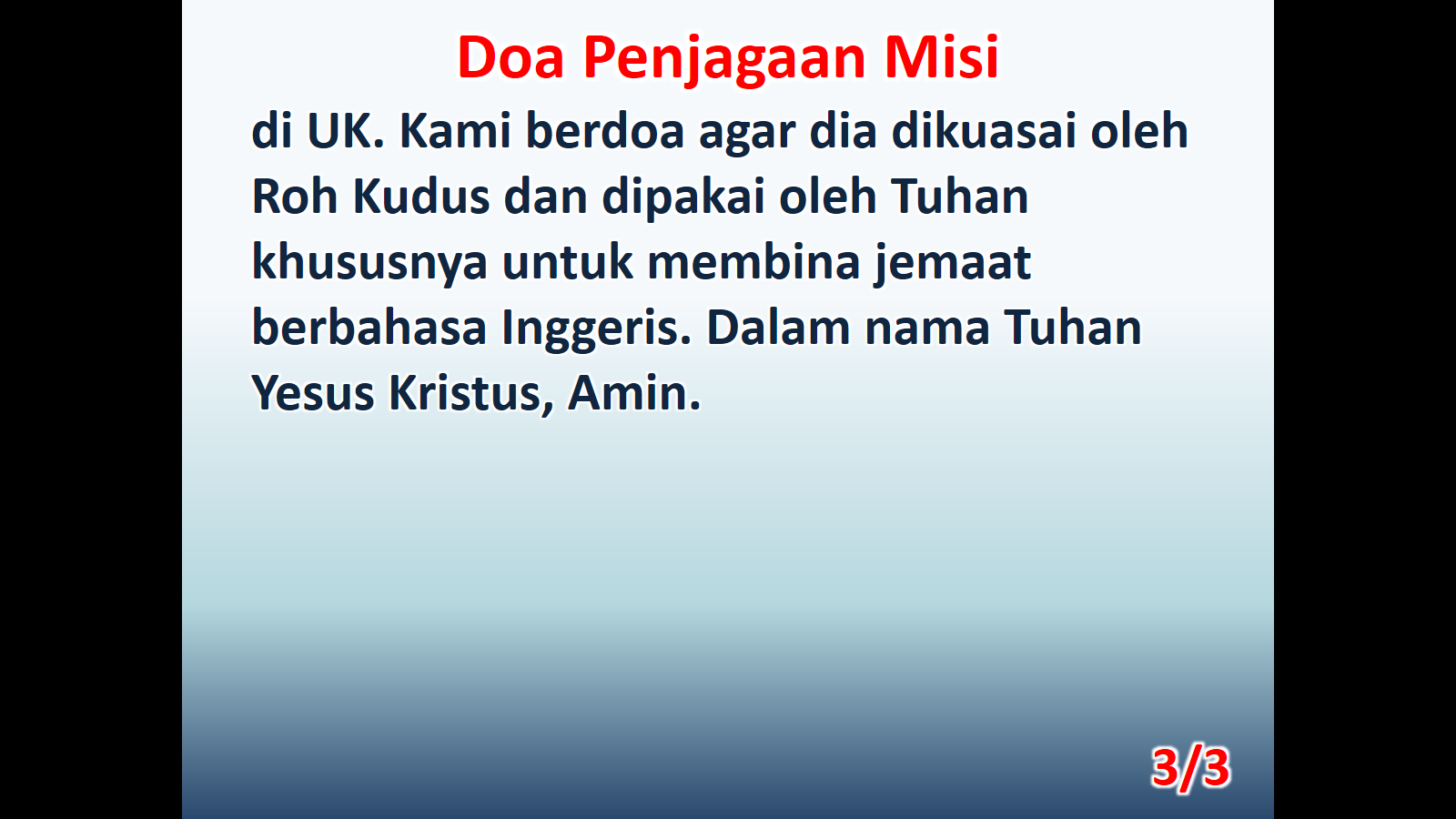